Identification of Spiders
Parts of a spider
How to identify spiders??
The eye arrangement can be a key factor when identifying spiders to family, and sometimes to genus, but are almost never useful in identifying to species
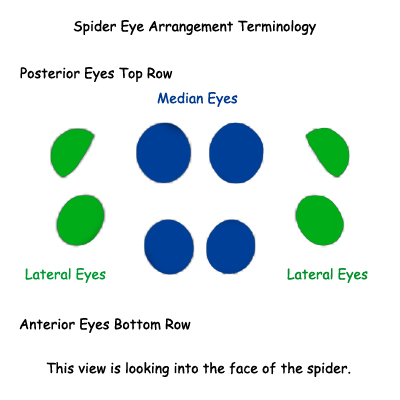 Families with no. of eyes
Families with six-eyed spiders   Anapidae (in part)  Cybaeidae (in part-nearly all eight-eyed)  Dictynidae (in part-nearly all eight-eyed)  Diguetidae  Dysderidae  Leptonetidae (in part-nearly all six-eyed)  Linyphiidae (in part-nearly all eight-eyed)  Nesticidae (in part-nearly all eight-eyed)  Ochryroceratidae  Oonopidae (in part-nearly all six-eyed)  Orsolobidae  Pholcidae (in part)  Scytodidae  Segestriidae  Sicariidae  Telemidae (in part-nearly all six-eyed)
Families with four-eyed spiders   Nesticidae (in part)  SymphytognathidaeFamilies with two-eyed spiders  Caponiidae Families with no-eyed spiders  Cybaeidae (in part-nearly all eight-eyed)  Dictynidae (in part-nearly all eight-eyed)  Leptonetidae (in part)   Linyphiidae(in part-nearly all eight-eyed)  Nesticidae (in part)  Telemidae (in part-nearly all six-eyed)  Theridiidae (in part)Families with eight eyed spiders  Agelenidae   Amaurobiidae   Anyphaenidae   Clubionidae   Corinnidae   Ctenidae  Ctenizidae  Cybaeidae   Dictynidae   Filistatidae  Gnaphosidae   Linyphiidae   Lycosidae   Mimetidae   Miturgidae   Oecobiidae  Oxyopidae   Philodromidae  Pholcidae  Pisauridae   Salticidae   Selenopidae   Sparassidae  Thomisidae   Tetragnathidae   Theridiidae
Some common families
Pholcidae
Aranidae
Tetregnathidae
Oxyopidae
Lycosidae
Hersiliidae
Thomisidae
Salticidae
Gnaphosidae 
Oecobiidae 
Selenopidae
Uloboridae
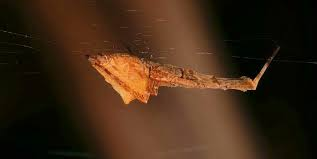 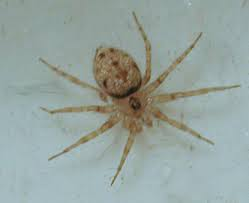 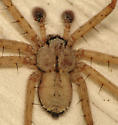 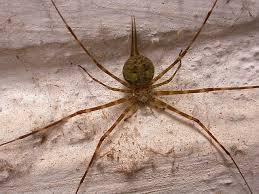 Lycosidae (Wolf Spider)
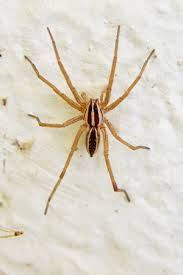 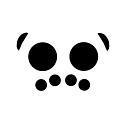 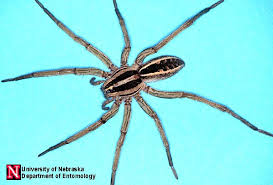 Aranidae (Orb weavers)
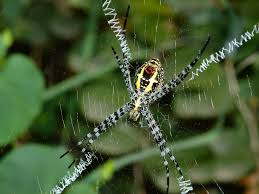 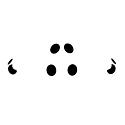 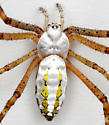 Oxyopidae (lynx spider)
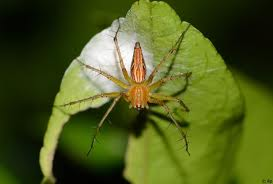 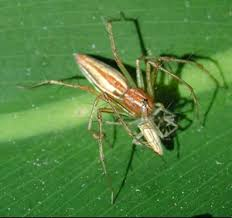 Tetregnathidae (long jawed orb weavers)
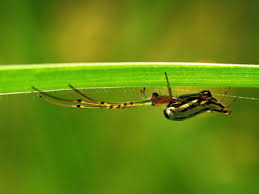 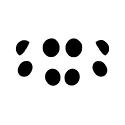 Pholcidae (Cellar spider)
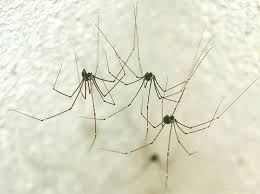 Thomisidae (Crab spiders)
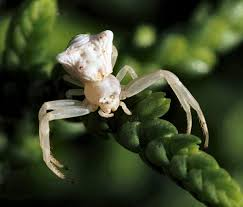 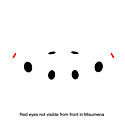 Salticidae (Jumping spiders)
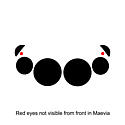 Gnaphosidae (Ground spider)
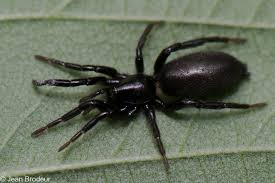 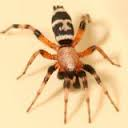 Camel spider: not a spider….